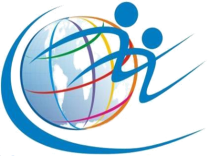 Инструменты  обновления содержания образования в соответствии с введением ФГОС
ЕДИНЫЙ МЕТОДИЧЕСКИЙ ДЕНЬ
СЕКЦИЯ
«Иностранные языки»
Содержание обучения иностранному языку в соответствии с обновленными ФГОС
Никитина Марина Михайловна  учитель английского языка МАОУ гимназии №1  г. Тюмени
25.03.2022
Программа любого предмета реализуется с учетом программы воспитания. Это должно обязательно быть отражено в пояснительной записке и в содержании. Мы для себя в гимназии определили, что мы реализуем это через различные формы работы на уроке ( коллективная работа, работа в паре, сотрудничество). Плюс к этому нам помогает содержание (через региональный компонент): 
Традиции народов Крайнего Севера;
История Тюменских улиц в лицах;
Тюмень в годы войны.
Содержание обучения
Построение Примерных программ  по английскому языку основано на концентрическом принципе.
В каждом классе даются новые, не изучавшиеся ранее элементы  содержания. Однако в процессе обучения лексика, грамматические  формы и конструкции, освоенные на предыдущих этапах, повторяются  и закрепляются на расширяющемся тематическом содержании речи.  Это обусловлено особенностями памяти школьников и необходимостью  поддерживать сформированные лексико-грамматические навыки в  рабочем состоянии.
Примерные рабочие программы для  начального и основного общего образования  по английскому языку преемственны по  отношению друг к другу и по структуре, и по  содержанию.
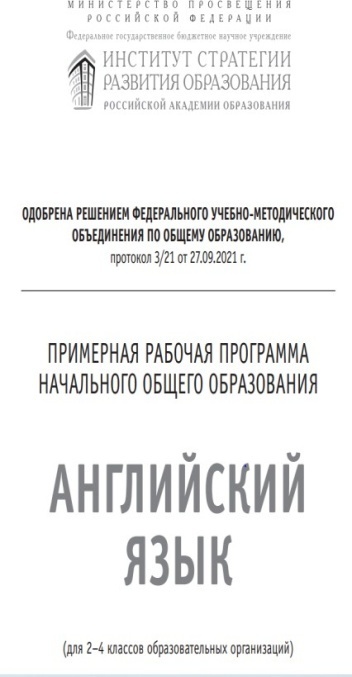 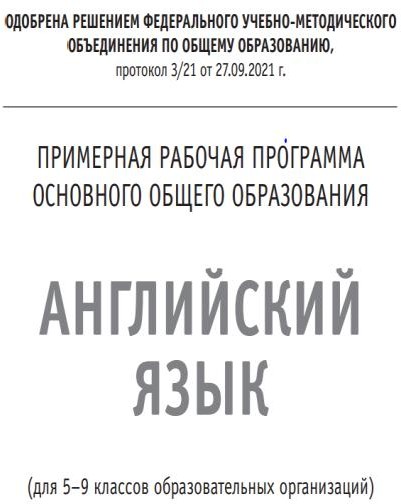 4 класс
9 класс
Взаимоотношения в семье и с друзьями. Конфликты и их разрешение.
Внешность и характер человека/литературного персонажа.
Досуг и увлечения/хобби современного подростка (чтение, кино, театр,  музыка, музей, спорт, живопись; компьютерные игры). Роль книги в  жизни подростка.
Здоровый   образ   жизни
сбалансированное питание. Посещение врача.
Покупки: одежда, обувь и продукты питания. Карманные деньги
Школа, школьная жизнь, изучаемые предметы и отношение к ним.
Взаимоотношения в школе: проблемы и их решение. Переписка с  зарубежными сверстниками.
Виды отдыха в различное время года. Путешествия по России и
зарубежным странам. Транспорт.
Природа: флора и фауна. Проблемы экологии. Защита окружающей  среды. Климат, погода. 
Средства массовой информации (телевидение, радио, пресса, Интернет).
Родная страна и страна/страны изучаемого языка. Их географическое  положение, столицы и крупные города, регионы; население;культурные особенности  (национальные праздники, знаменательные даты, традиции, обычаи)
Выдающиеся люди родной страны и страны/стран изучаемого языка, их  вклад в науку и мировую культуру
Мир моего я Моя семья. Мой день
рождения, подарки. Моя любимая еда.
Мой день (распорядок дня, домашние  обязанности).
Мир моих увлечений. Любимая игрушка,
игра. Мой питомец. Любимые занятия.
Занятия	спортом.	
Каникулы.
Мир вокруг меня. Моя комната  (квартира, дом), предметы мебели и  интерьера. Моя школа, любимые  учебные предметы. Мои друзья, их  внешность и черты характера. Моя малая  родина (город, село). Путешествия.  Дикие и домашние животные. Погода.  Времена года (месяцы). Покупки.
Родная страна и страны изучаемого  языка. Россия и страна/страны  изучаемого языка. Их столицы, основные  достопримечательности и интересные факты.	Произведения	детского  фольклора. Литературные персонажи  детских книг. Праздники родной страны  и страны/стран изучаемого языка.
Предметное содержаниеИзменения затронули количество часов , выделенных на каждую тему, но не само содержание тем.
Предметное содержаниеИзменения затронули количество часов , выделенных на каждую тему, но не само содержание тем.
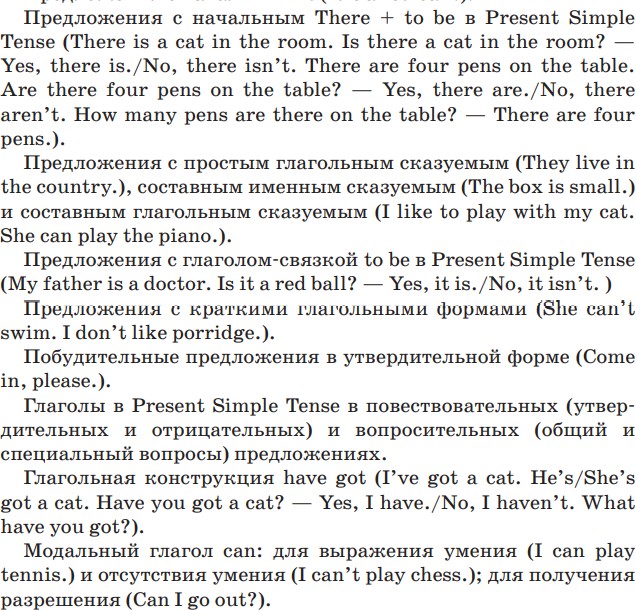 Грамматический  материал не только  назван, но  конкретизирован и  проиллюстрирован с  помощью речевых  образцов
Предметные
Сравнительный анализ рабочих программ 
по английскому языку
ФГОС ООО 2010:
В основе Стандарта лежит системно-деятельностный подход, который обеспечивает:  формирование готовности к саморазвитию и непрерывному образованию;  проектирование и конструирование социальной среды развития обучающихся в системе  образования; активную учебно-познавательную деятельность обучающихся; построение  образовательного процесса с учётом индивидуальных возрастных, психологических и  физиологических особенностей обучающихся.
ФГОС ООО 2021:
Единство обязательных требований к результатам освоения программ основного общего  образования реализуется во ФГОС на основе системно-деятельностного подхода,  обеспечивающего системное и гармоничное развитие личности обучающегося,  освоение им знаний, компетенций, необходимых как для жизни в современном
обществе, так и для успешного обучения на следующем уровне образования, а также в
течение жизни.
13